МАТЕМАТИКА 4. РАЗРЕД
ОБИМ ПРАВОУГАОНИКА
Која фигура је приказана на слици?
                 ПРАВОУГАОНИК
   Колико страница има правоугаоник?
                         ЧЕТИРИ
  Именуј дужи – странице правоугаоника!
                    AB, BC, CD, DA
   Какве су по дужини наспрамне странице правоугаоника?
                           ЈЕДНАКЕ
   Наведи парове подударних – једнаких страница! 
                 AB = DC  и   AD = BC 
   Какве су сусједне странице код правоугаоника?
                            РАЗЛИЧИТЕ ДУЖИНЕ
    Наведи парове неподударних – неједнаких страница!
                  AB ≠ BC      и       АD ≠ DC
а
C
D
b
b
.A
B
а
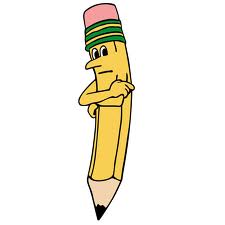 D
C
Ако кренемо оловком по ивицама правоугаоника  ABCD,  из тачке А, поново ћемо стићи у тачку А. 
На тај начин ми смо описали ПРАВОУГАОНИК.
То нам представља ОБИМ.
B
A
Обим правоугаоника чине све његове странице заједно.
Обим је збир дужина страница правоугаоника.
Обим обиљежавамо великим словом О.
а
C
D
O = a + b + a + b

O = 2 • a + 2 • b     
O = 2 • (a + b)
b
b
.A
B
а
Задатак  Израчунај обим правоугаоника дужине 5 cm и ширине 2 cm.
          Ако је дужина правоугаоника  5 cm и ширина 2 cm, пишемо овако:
а = 5 cm
b = 2 cm
О = ?
1.КОРАК – ПОСТАВКА
2. КОРАК – ФОРМУЛА
О = 2 • a + 2 • b
О = 2 • 5 cm + 2 • 2 cm
О = 10 cm + 4 cm
О = 14 cm
3.КОРАК – 
УВРШТАВАЊЕ И РАЧУНАЊЕ
2. Задатак
       Израчунај обим правоугаоника чија је дужина 7 cm, а ширина 35 mm.
а = 7 cm = 70 mm
b = 35 mm
О = ?

О = 2 • а + 2 • b
О = 2 • 70 mm + 2 • 35 mm
О = 140 mm + 70 mm
О = 210 mm
7 cm
35 mm
3. Задатак
         Колико износи обим правоугаоника, ако је страница а = 5 cm , а  страница b = 7 cm? 
       а = 5 cm
       b = 7 cm
       O = ? 
       О = 2 • а + 2 • b
       O = 2 • 5 cm + 2 • 7 cm
       O = 10 cm + 14 cm
       O = 24 cm
       Обим правоугаоника износи 24 cm.
4. Задатак
      Обим правоугаоника износи 60 cm. Колико износи страница а, ако је страница b = 20 cm ? 
      
      	О = 60 cm
	b = 20 cm
     	a = ?
     	O = 2 • a + 2 • b
    	60 cm = 2 • a + 2 • 20 cm
    	60 cm = 2 • a + 40 cm
          	2 • a = 60 cm – 40 cm
	2 • a = 20 cm
	a = 20 cm : 2
	a = 10 cm		Страница а износи 10 cm.
ЗАДАТАК ЗА САМОСТАЛАН РАД
Потребно је жицом оградити њиву дужине 18 m и ширине 9 m. Израчунај колико метара жице је потребно да се огради та њива!